Delivering Digital
Services
Introduction to 
Exchange Model 
Status Report
Presented By: 	Richard Jehlen, FAA

Date:		August 26, 2014
Where are we?
Information has been recognized as critical to realizing the shared global vision for the future.


The pace of operational changes leveraging new technologies continues to accelerate – stressing the current information infrastructure.

Implementation of globally interoperable and flexible data/information standards will support a revolution in the ability of Air Traffic Management (ATM) System to evolve in the future.

So, what is the status of the revolution?
ATM Information Reference Model
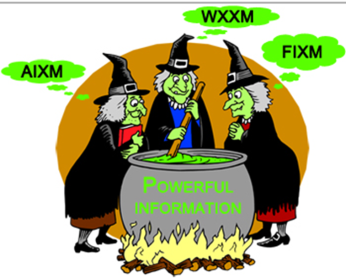 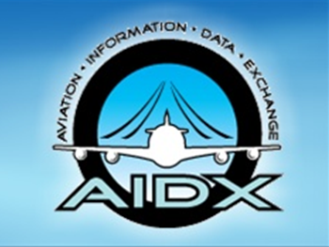 2
[Speaker Notes: Earlier speakers spoke of the needs and visions.
Information is the “soft infrastructure”
Advantage of only doing the introduction to the model status is – NO QUESTIONS!!!]